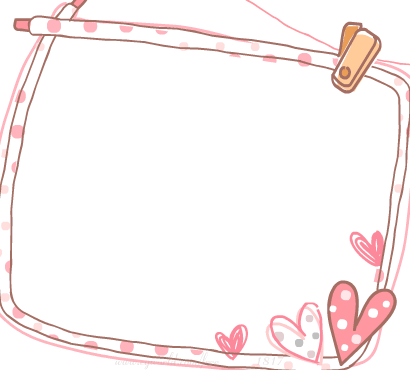 教務處 業務報告
教務主任 黃叔建
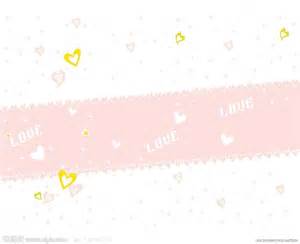 一、9月1日(三)開學日，全校師生依學校作息活動。
二、一年級新生，星期一、二、三、五半天課程，用餐完畢後放學。星期四全日課程，至下午15：30。
三、教科書版本，請參閱附件一。
四、學習評量:
 1.每學期辦理期中及期末二次定期評量。 
 2.唯一年級新生上學期評量規劃如下:
   A、第十一週辦理注音符號學習評量。
   B、期末評量。
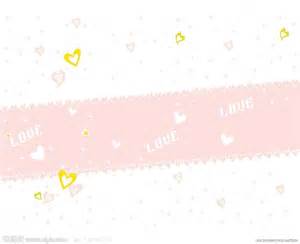 五、課後照顧服務
  1.上課時間：9/1(三) 正式開班。
  每週一、二、三、五於12：45～17：30，週四於15：30～17：30。
  2.學費：每小時以25元計。每學期分月收費，可一次繳清或
  按期別繳費。（學費由註冊組另行通知。）
  3.教學內容：以作業指導為主，並規劃適當之藝文或體能活動
  課程。
  4.注意事項:
   請家長務必於17：45前完成學生接送。超過三次無預警延遲接送，造成學生生活作息的安全性疑慮，及學校行政困擾，學校將中止該生課後照顧之服務，遺留之名額由候補學生遞補。
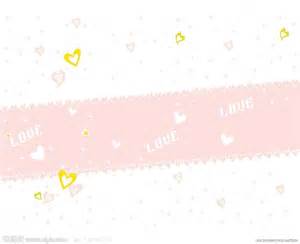 六、推動閱讀教育
（一）本校配合桃園縣110學年度推動教育部「閱讀起步走-
       送給小一新生最好的禮物」活動。
        ✽贈送110學年度一年級新生適齡圖書 每生一冊。
 （二）推動閱讀桃花源計劃（配合明日閱讀計畫）：
       1.巡迴書箱：以教學社群開列書目為主，由圖書志工配置閱讀巡 
          迴書箱送達各班教室，各班書箱以三週巡迴為原則，以利教師
          進行閱讀指導。
       2.閱讀力是未來公民的核心能力：本學期開始學校訂定每日於
          7：50~8：00為全校共同晨讀10分鐘時間，請家長務必配合上學
          時間，同時養成守時的好習慣。
       3.並建議家長安排每晚 7：30~8：00為家庭共同閱讀時間，培養孩
         子閱讀的習慣。
      4.一年級新生借閱圖書時間:開學前兩週，由新生班級導師帶領
         新生進行認識圖書館活動，待桃樂卡開通後，再開放新生圖書借閱。
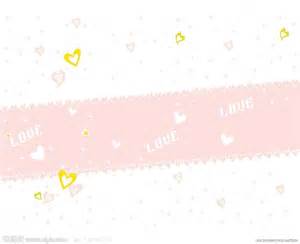 七、教務處聯絡電話
03-4754929、03-2723008
#810(教務主任)
#822(教學組)
#823(設備組)
#824(註冊組)
#825(資訊組)
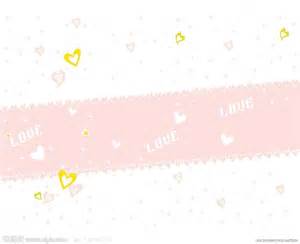 八、介紹一年級導師
一年一班  陳韻婷
一年二班  黃愛君
一年三班  吳筱娟
一年四班  阮召婷
一年五班  呂珍妮
一年六班  許端育